Слова паразиты
Консультант:
Мавлютова Татьяна Николаевна
Руководитель проекта: 
Румянцева Анастасия
Участники проекта:
Болотских Мария, Киушов Георгий, Иванова Мария.
Актуальность
Сегодня все чаще в речи людей стали проскальзывать лишние слова, слова, которые изменили речь не в лучшую сторону. Речь стала неяркой, малопонятной, невыразительной. Лишние слова - это слова-паразиты. С этим явлением нужно бороться. Поэтому было принято решение выбрать и исследовать тему «Слова-паразиты».
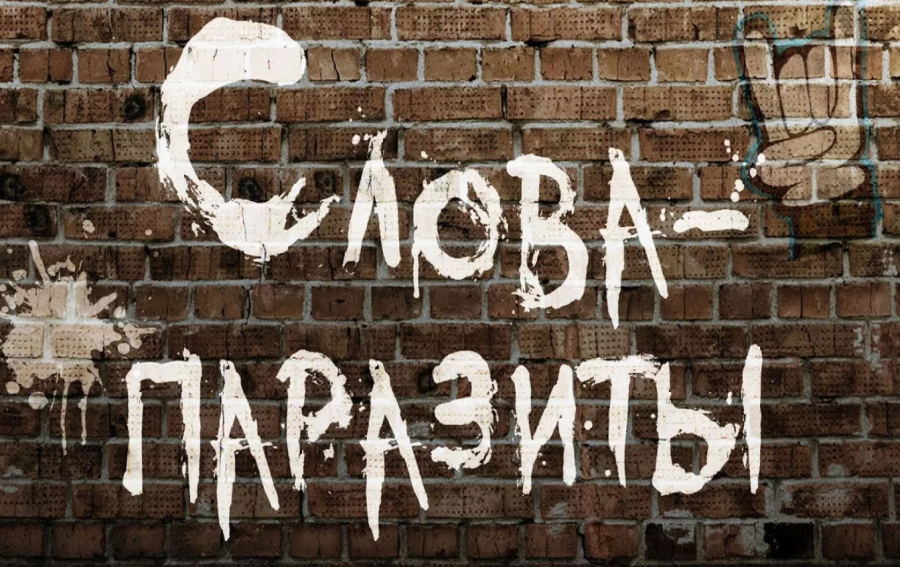 Проблема
В современном обществе теряется чистота разговорной речи, все чаще недостаток лексического запаса компенсируют слова-паразиты, которые замещают пробелы между словами.  Не случайно проблема «чистоты» речи стала актуальна среди общества. Существование в речи подобных слов приводит к нечёткости, не восприятию речи собеседника.
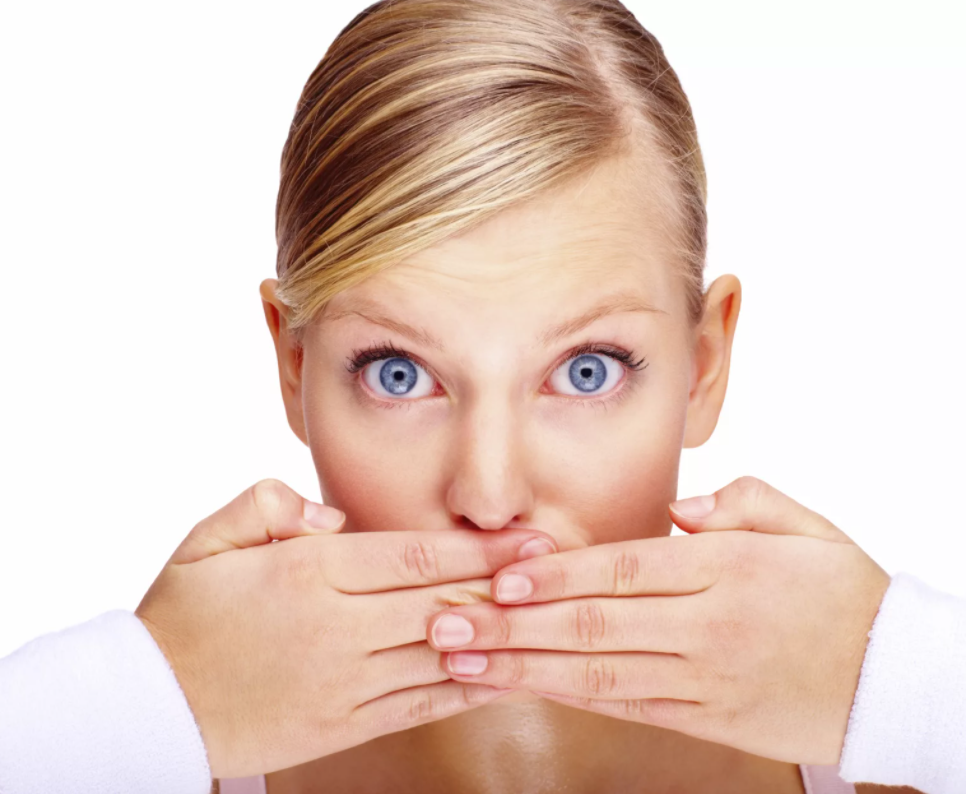 Цель
показать, что может быть, если в известные произведения вставить слова-паразиты
посмотреть насколько засорена речь словами-паразитами наших одноклассников
дать советы по устранению слов паразитов из нашей речи
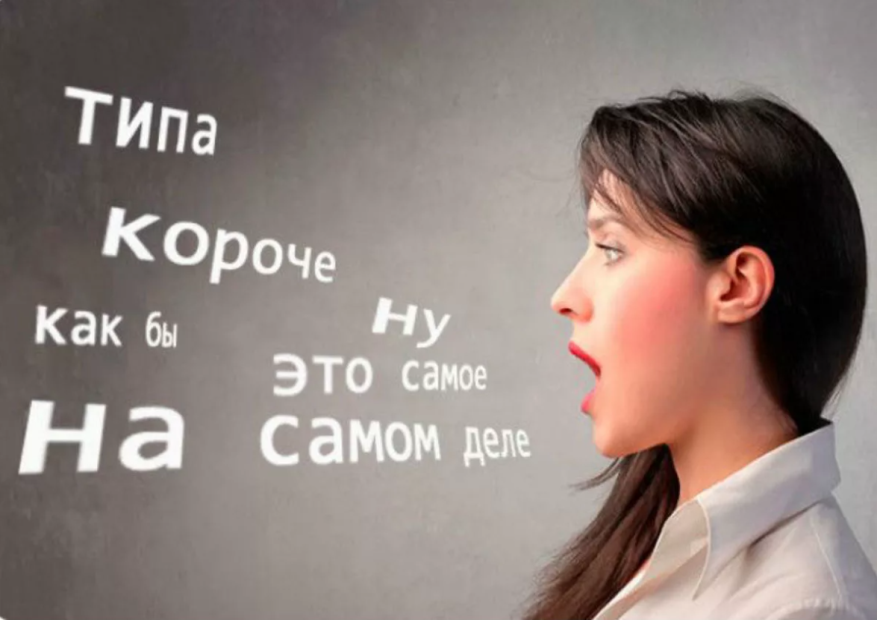 Распределение обязанностей
Румянцева Анастасия – выявление проблемы и актуальности проекта, поиск информации и систематизация, оформление электронного портфолио, обработка результатов анкетирования, создание диаграмм и создание брошюры.
Болотских Мария – оформление презентации проекта на предзащиту, создание рекламы проекта.
Иванова Мария – поиск и систематизация информации, создание продукта проекта: разработка советов по борьбе со словами-паразитами.
Киушов Георгий – установление цели и задач проекта, проведение игры (синонимы к словам-паразитам которые чаще всего используют одноклассники), создание брошюры.
Что мы сделали
1. Определились с темой проекта.
2. Выявили проблемы проекта, установили цели и задачи, определились с продуктом.
3. Определились со списком используемых источников.
4. Изучили литературу по выбранной теме проекта.
5. Проанализировали собранную информацию.
6. Встретились с консультантом для уточнения плана работы.
7. Заполнили электронного портфолио.
8. Создали презентацию на предзащиту.
9. Предзащита проекта.
10. Создали рекламы проекта.
11. Промежуточный продукт – провели анкетирование.  
12. Промежуточный продукт – провели игру.
13. Создали конечный продукт – брошюру.
14. Защита проекта.
Результаты анкетирования
Слова – паразиты это…?  Б.  -  100%
Как считаете, слова-паразиты актуальны в обществе?    В. – 100%
Как думаете, произносите ли вы слова-паразиты, если да, то какие?
Наиболее употребляемые слова-  паразиты в среде подростков – слов «блин» - 55%; «типо» - 22%; «короче» - 12%; «в общем» - 7%; «жесть» - 4%;
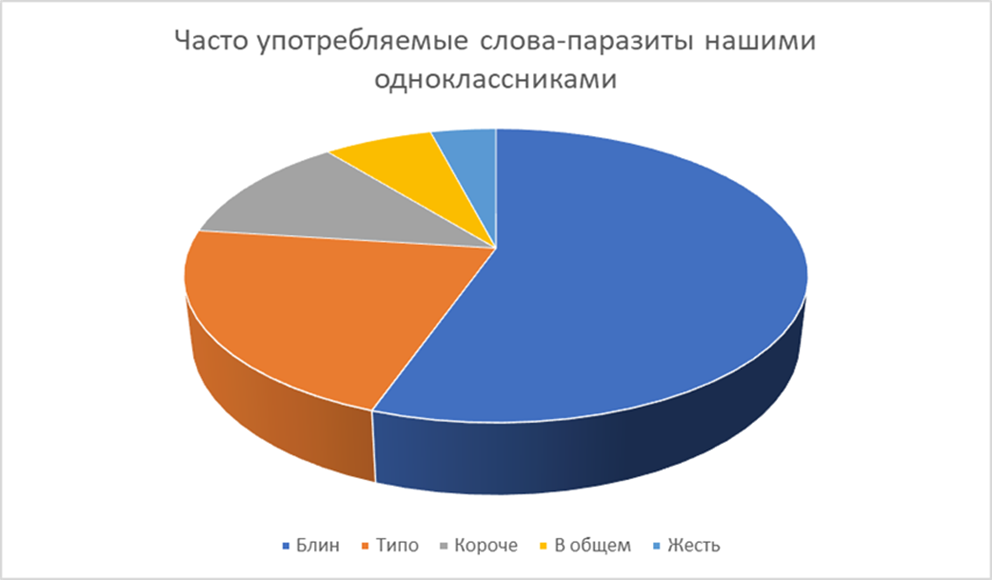 4. Как вы думаете, почему у вас в речи появляются слова-паразиты?
Варианты ответов:
         А. не могу выразить мысль, потому вынужден(а) брать некоторую
                 паузу    45%      
         Б. такой стиль общения, который является частью образа 0%
         В. хочу блокировать возможность собеседнику вставить возражения 0%
         Г. употребляю для эмоциональной окраски речи   10%
         Д. использую от волнения     45%
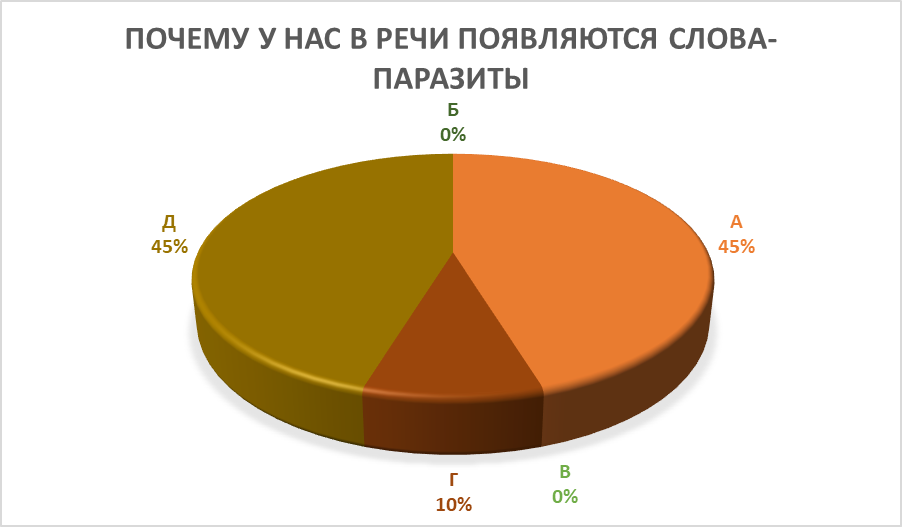 5. Какие способы борьбы со словами-паразитами вы можете предложить? 

Способы борьбы со словами-паразитами: 82% учащихся ответили - следить за речью; 8% - читать художественную литературу, а 10% учеников затруднились ответить на данный вопрос.
Итоги игры
Игра, кто придумает больше синонимов к словам-паразитам, которые чаще всего используют наши одноклассники ( по результатам анкетирования ).
Блин - досадно, проклятье, я сожалею, я удивлен.
Типо - будто, словно, видимо, своего рода, пожалуй.
Короче - подытоживая, в двух словах, следовательно, если кратко, получается.
В общем -  по большому счету, в общих чертах, так сказать, словом, итак. 
Жесть - кошмар, отвратительно, жуть, чудовищно, уму непостижимо.
Продукт проекта
Создание брошюры, где      продемонстрировано:
- как выглядят известные произведения с использованием слов-паразитов,
- диаграмма с наиболее употребляемыми словами-паразитами нашими одноклассниками,
- как одноклассники с помощью игры заменили слова-паразиты на литературные,
- несколько советов по борьбе с употреблением слов-паразитов.
брошюра.docx
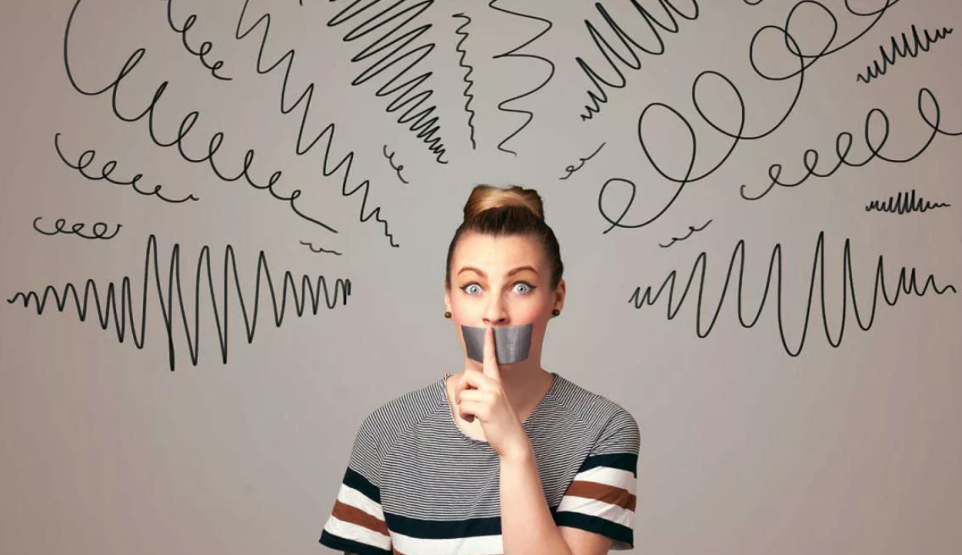 Список источников
Левонтина И.Б. «О словах-паразитах» журнал «РЯШ» №15, 2004
 Энциклопедия «Википедия» – электронный носитель.
«Полезный разговор» -2016. https://ekburg.tv/programmy/poleznyj_razgovor/2016-02-01/slova_ili_parazity 
что такое слова-паразиты? http://russian7.ru/post/35-slov-parazitov-russkogo-yazyka/; https://ru.wikipedia.org/wiki
 Ю Дараган «Риторическая структура текста и маркеры порождения речи»; «Вестник», выпуск 3(47). – Т.,2005.
Спасибо за внимание!